СОЦИАЛЬНЫЙ КОНТРАКТ
Кон.телефон:  временно 5-15-69
1. ПОИСК РАБОТЫ
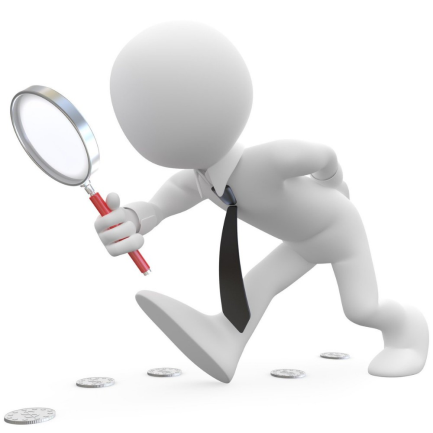 РАЗМЕР ГОСУДАРСТВЕННОЙ СОЦИАЛЬНОЙ ПОМОЩИ ЗАЯВИТЕЛЮ
Денежная выплата в 2021 году
12 144*22
* Размер величины прожиточного минимума для трудоспособного населения, установленный в Тверской области за II квартал года, предшествующего году заключения социального контракта.
Предоставляется в первый месяц с даты заключения социального контракта и в течение трех месяцев с момента подтверждения факта трудоустройства заявителя.
В приоритетном порядке оказывается семьям с детьми
ЗАЯВЛЕНИЕ 
в ГАУ Тверской области МФЦ
в ГКУ Тверской области «ЦЕНТР СОЦИАЛЬНОЙ ПОДДЕРЖКИ НАСЕЛЕНИЯ»
ДОКУМЕНТЫ

Заявление
Паспорт  (копии   всех    заполненных  страниц   заявителя    и   всех    членов    семьи    старше    14    лет)   
Справка  о   составе    семьи
Документы   членов   семьи ,  подтверждающие    родство  с    заявителем   (свидетельство   о    рождении,   свидетельство   о   браке)
Доходы   за   три ,    предшествующих    месяца  всех трудоспособных  членов    семьи  (заработная    плата,  алименты   и   др. выплаты)
Трудовая     книжка   заявителя
Диплом  о   проф.образовании    заявителя
Малоимущие семьи и малоимущие одиноко проживающие граждане 
Регистрация гражданина в качестве безработного или ищущего работу в органах занятости населения (возможно после заключения СК)
ОСОБОЕ УСЛОВИЕ:
СРОК ДЕЙСТВИЯ СОЦИАЛЬНОГО КОНТРАКТА:
от 4 до 9 месяцев
Заключение трудового договора 
(при наличии подходящих
вакансий на рынке труда)
КОНЕЧНЫЙ РЕЗУЛЬТАТ:
РАБОТОДАТЕЛЮ
Дополнительно предусмотрено:
Возмещение фактически произведенных расходов на оплату труда гражданина, прошедшего стажировку, в размере величины минимального размера оплаты труда в месяц, с учетом размера страховых взносов, подлежащих уплате в государственные внебюджетные фонды.
СОЦИАЛЬНЫЙ КОНТРАКТ
2. ОСУЩЕСТВЛЕНИЕ ИНДИВИДУАЛЬНОЙ  
ПРЕДПРИНИМАТЕЛЬСКОЙ ДЕЯТЕЛЬНОСТИ
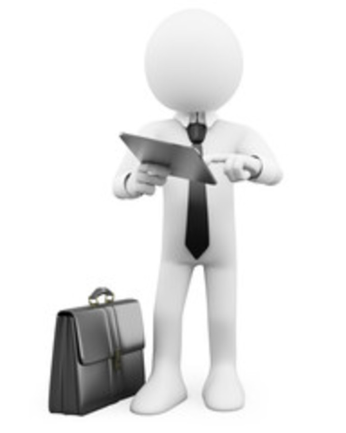 ОСОБОЕ УСЛОВИЕ:
1. Малоимущие семьи и малоимущие одиноко проживающие граждане 
2. Неполучение заявителем или членами его семьи выплат на развитие индивидуальной предпринимательской деятельности или крестьянского (фермерского) хозяйства через исполнительные органы государственной власти Тверской области, органы местного самоуправления.
Заседание Комиссии при ЦСПН (принятие решения)
Сбор документов
ЗАЯВЛЕНИЕ 
в ГАУ Тверской области МФЦ
в ГКУ ТО «ЦСПН»
ДОКУМЕНТЫ

Заявление
Паспорт  (копии   всех    заполненных  страниц   заявителя    и   всех    членов    семьи    старше    14    лет)   
Справка  о   составе    семьи
Документы   членов   семьи ,  подтверждающие    родство  с    заявителем   (свидетельство   о    рождении,   свидетельство   о   браке)
Доходы   за   три ,    предшествующих    месяца  всех трудоспособных  членов    семьи  (заработная    плата,  алименты   и   др. выплаты)
Трудовая     книжка   заявителя
Диплом  о   проф.образовании    заявителя
Регистрация в качестве ИП или самозанятого + бизнес -план
Заключение социального контракта
РАЗМЕР ГОСУДАРСТВЕННОЙ СОЦИАЛЬНОЙ ПОМОЩИ
Единовременная денежная выплата в размере стоимости 
необходимых для ведения предпринимательской 
деятельности товаров, в том числе для создания и оснащения дополнительных рабочих мест
Не более
250 000₽
Выход на самообеспечение от ведения индивидуальной предпринимательской  деятельности
КОНЕЧНЫЙ РЕЗУЛЬТАТ:
СРОК ДЕЙСТВИЯ 
СОЦИАЛЬНОГО КОНТРАКТА:
До 12 месяцев
Кон.телефон:  временно 5-15-69